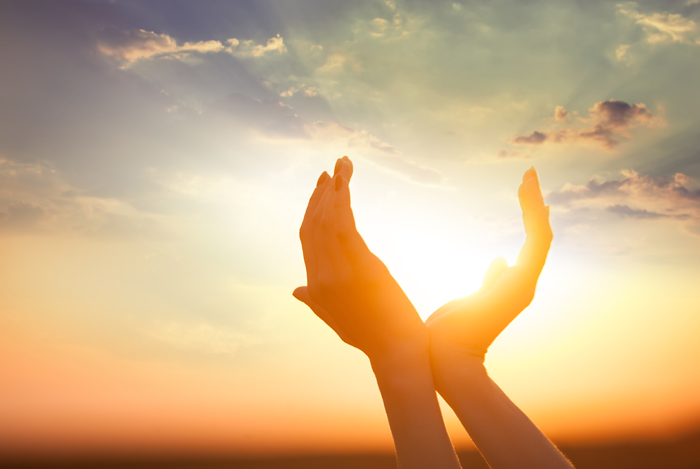 Prečo Slnko svieti a hreje?
© Mgr. Danka Spišáková
16. 1. 2018 19:00
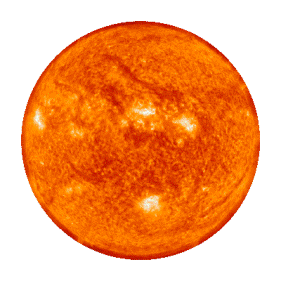 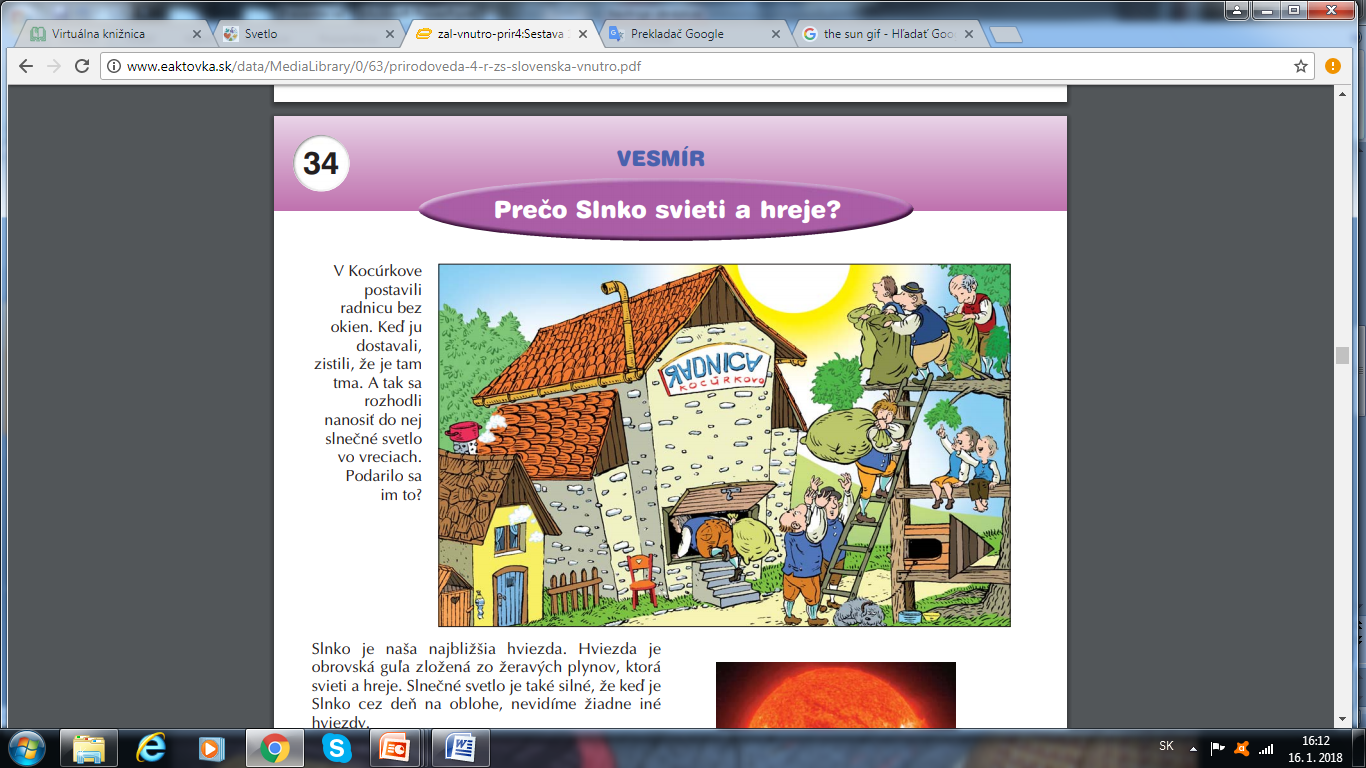 V Kocúrkove postavili radnicu bez okien. Keď ju dostavali, zistili, že je tam tma. A tak sa rozhodli nanosiť do nej slnečné svetlo vo vreciach. 
Podarilo sa im to?
16. 1. 2018 19:00
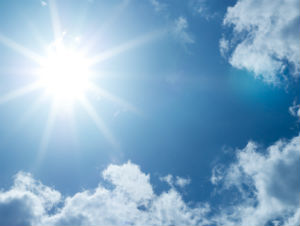 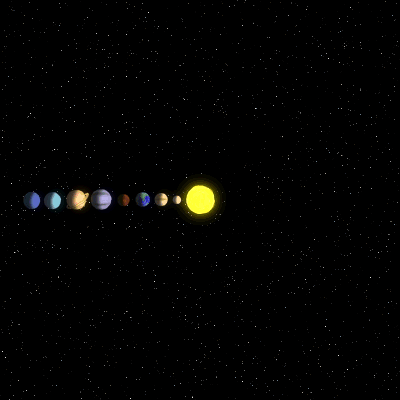 Slnko
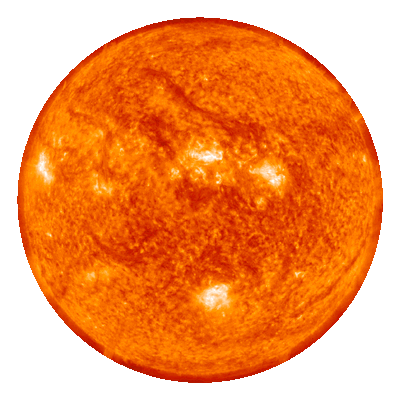 je hviezda planetárnej sústavy,
 je k nám najbližšie,
 je najjasnejšia,
 svetlo na Zem dopadne do 8 minút,
 je obrovská guľa.
16. 1. 2018 19:00
Zloženie Slnka
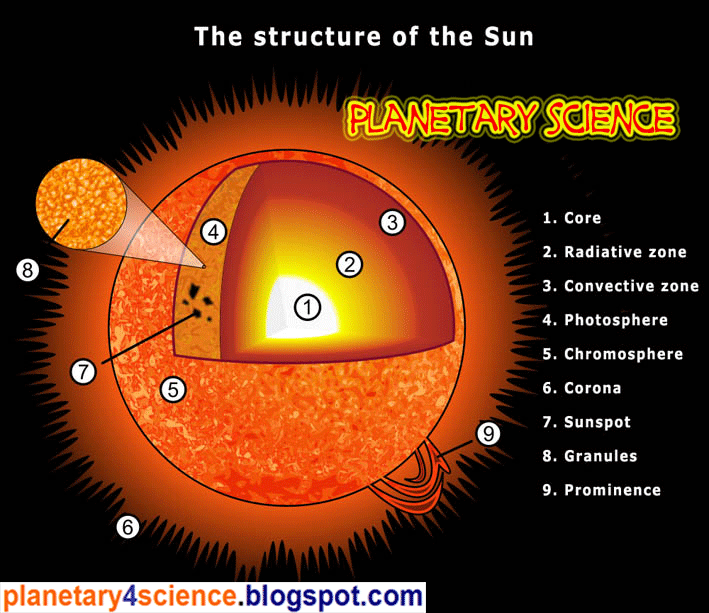 je zložené zo žeravých plynov,
 v jadre prebieha premena vodíka na hélium,
 svieti a hreje.
16. 1. 2018 19:00
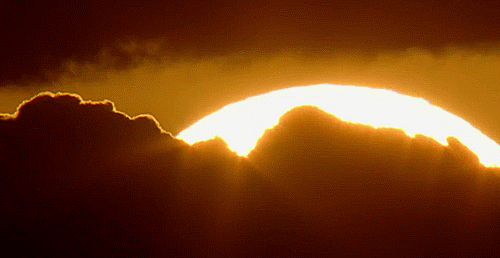 Nikdy sa nepozeraj do Slnka priamo, poškodíš si zrak!
16. 1. 2018 19:00
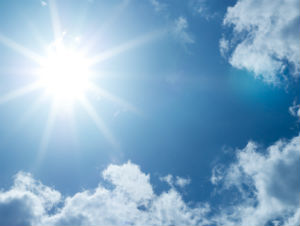 Slnečné svetlo
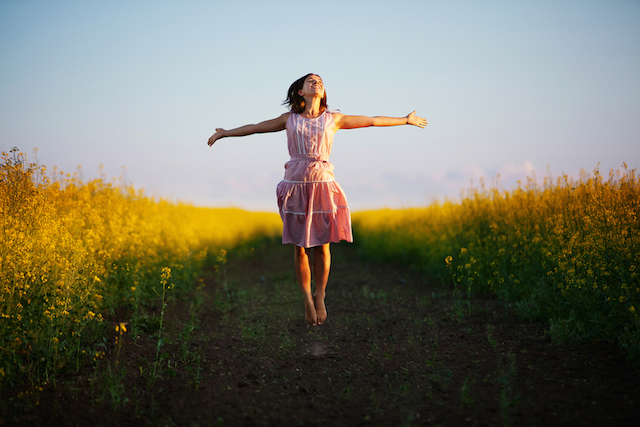 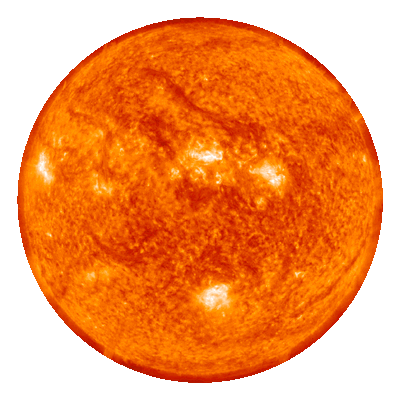 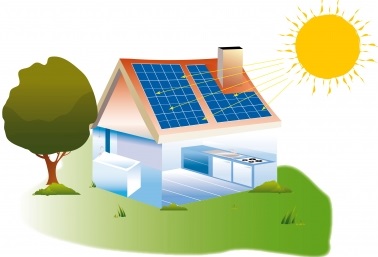 je druh energie,
 je potrebné pre život a pohyb,
 má rôzne podoby – ohrieva,  poháňa.
16. 1. 2018 19:00
Slnečné žiarenie
dodáva našej Zemi: 
 svetlo 
 teplo
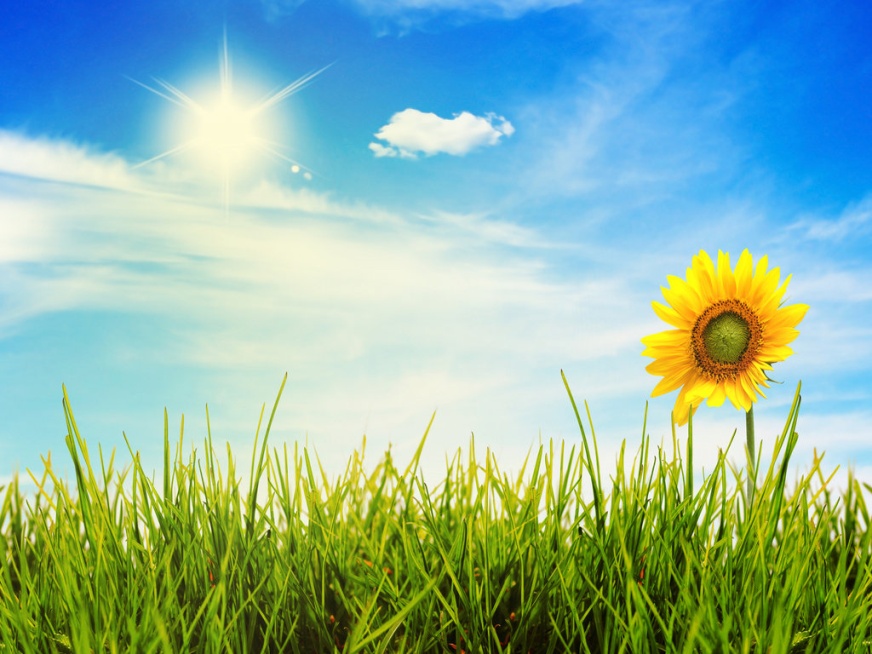 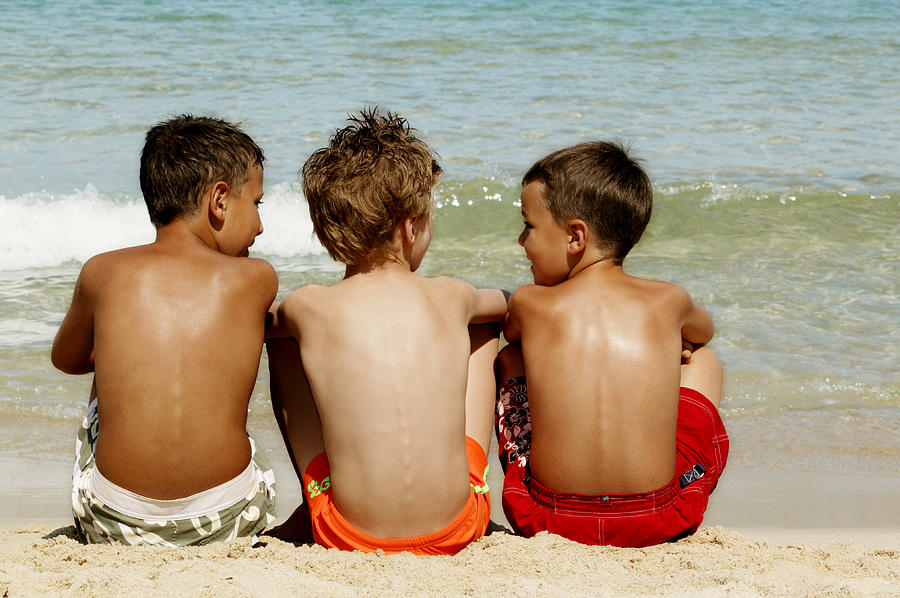 16. 1. 2018 19:00
Teplota vzduchu
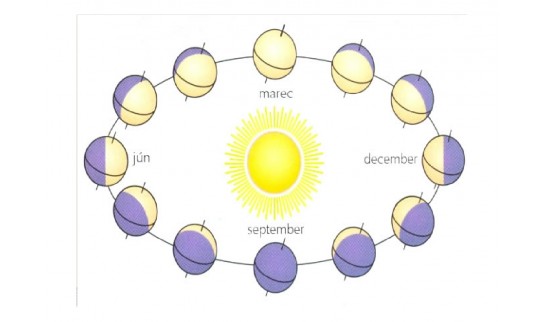 závisí od polohy Slnka na oblohe,
 k večeru sa vždy ochladí.
16. 1. 2018 19:00
Ráno
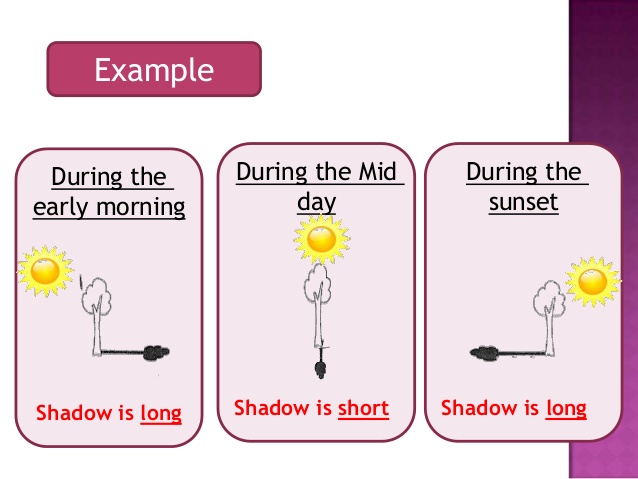 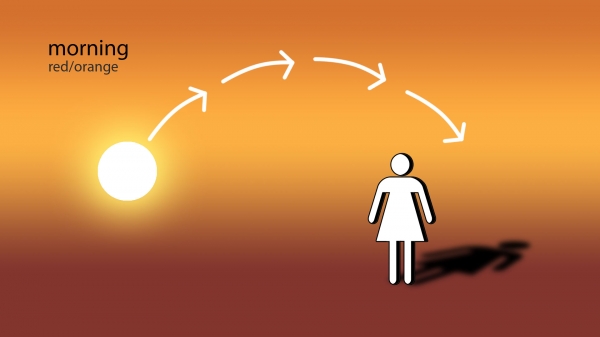 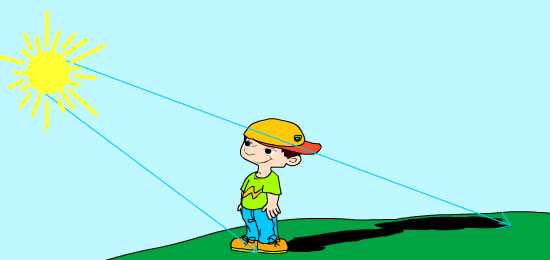 Slnko je nízko nad obzorom,
 lúče dopadajú šikmo, zohrievajú menej,
 tiene sú dlhé.
16. 1. 2018 19:00
Na poludnie
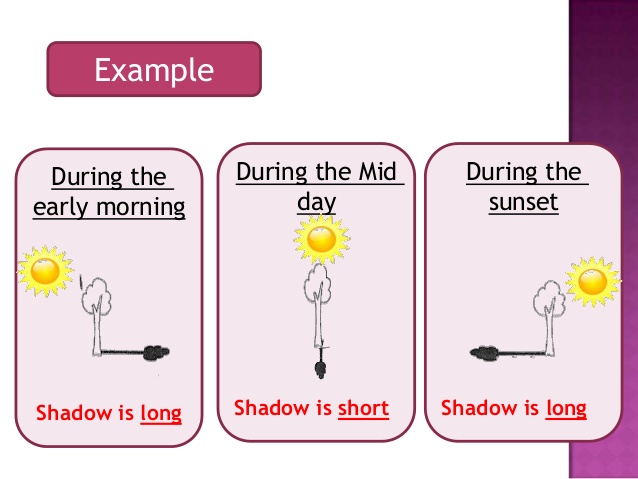 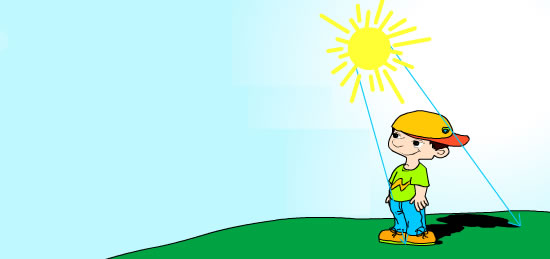 Slnko je vysoko,
 lúče dopadajú takmer priamo na hlavu, hrejú silno,
 tiene sú najkratšie.
16. 1. 2018 19:00
Večer
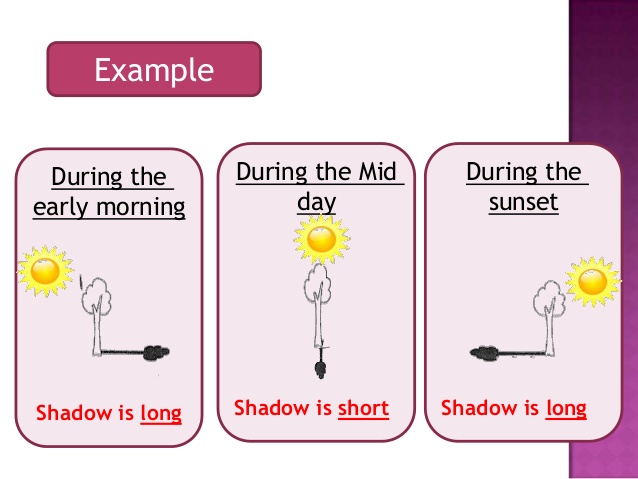 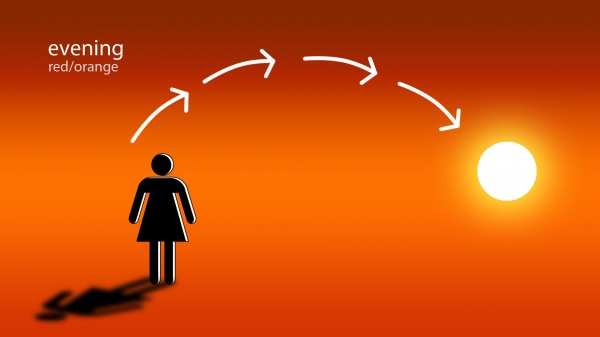 Slnko je nižšie nad obzorom,
 lúče chladnejšie, 
 začína sa stmievať,
 tiene sú dlhé.
16. 1. 2018 19:00
Prečo Slnko svieti a hreje?
Slnko je naša najbližšia hviezda. Skladá sa zo žeravých plynov. Jeho žiarenie dodáva Zemi svetlo a teplo. Slnečné svetlo je druh energie nevyhnutný pre život a pohyb. Teplota vzduchu na Zemi závisí od polohy Slnka a dopadu jeho lúčov. Čím šikmejšie dopadajú lúče na Zem, tým je chladnejšie.
16. 1. 2018 19:00
Odpovedz na otázky.
Čo je Slnko?

Slnko je obrovská guľa. Z čoho je zložená?

Čo je slnečné svetlo?

Čo dodáva našej Zemi slnečné žiarenie ?
Naša najbližšia hviezda.
Zo žeravých plynov.
Druh energie.
Teplo a svetlo.
16. 1. 2018 19:00
Odpovedz na otázky.
Kedy je tieň počas dňa najkratší?

Ktoré ročné obdobie je najteplejšie?

Prečo je vtedy najteplejšie?

Prečo sa niektoré živočíchy ukladajú na zimný spánok?
Na  poludnie.
Leto.
Pretože lúče Slnka dopadajú na Zem kolmo.
Pretože potrebujú pre svoj život teplo.
16. 1. 2018 19:00
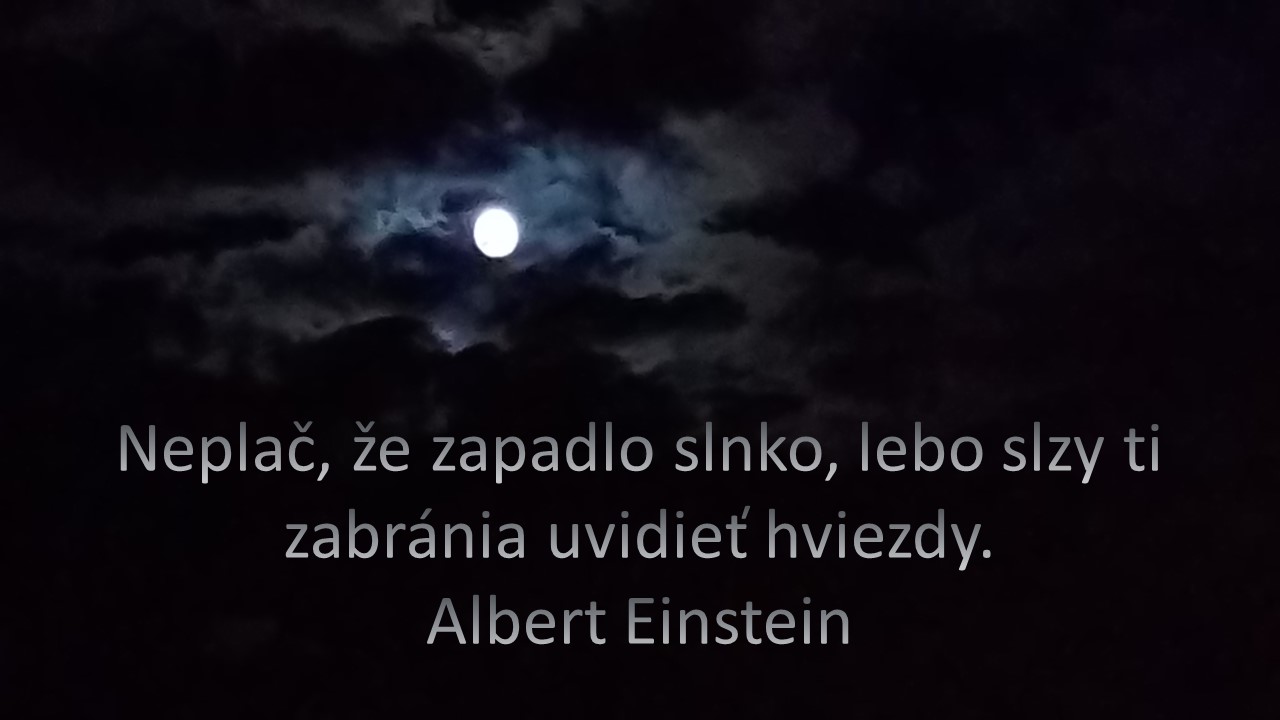 16. 1. 2018 19:00
ZDROJE:
Prírodoveda pre 4. ročník ZŠ – PaedDr. A. Wiegerová a kol.
https://www.globalhealingcenter.com/natural-health/wp-content/uploads/2013/04/sunlight.jpg - pozadie
https://clutterbusting.com/wp-content/uploads/2016/12/Feature3_image2_vitD.jpeg - pozadie
http://www.asterostep.eu/OUTREACH/ASTEROSEISMOLOGY/GIFs/sun_oscillate.gif - Slnko
https://i.imgur.com/TZmVbAR.gif - Slnko - solárny systém
https://media.giphy.com/media/mYUWp7Ed7wttS/giphy.gif - zloženie
https://78.media.tumblr.com/68384952d423094e15025dff88d3637d/tumblr_op0ud8Uq8Q1rchkzlo1_r1_500.gif - východ Slnka
https://cdn.tinybuddha.com/wp-content/uploads/2015/04/Happiness.jpg - význam Slnka
http://www.everbluetraining.com/sites/default/files/Solar_1.jpg - význam Slnka
http://www.mobilmusic.ru/mfile/6b/0b/ea/715316.jpg - slnečný deň
https://images.fineartamerica.com/images-medium-large/children-sunbathing-mauro-fermariello.jpg - pláž
https://cdn.komensky.sk/thumb.php?server=svk&id=227175&type=4&thumb=5 – Slnko počas roka
http://www.changemedia.net.au/images/cms/sections/03_production/Lights/Basics/morning.jpg - ráno
http://www.mikulashalasz.sk/sites/default/files/imagepicker/1/citaty-o-cieloch.jpg - citát
http://www.fe.hku.hk/telec/pgram/1-tt/1061f/-015/2.jpg - ráno
http://www.fe.hku.hk/telec/pgram/1-tt/1061f/-015/1.jpg - poludnie
http://www.changemedia.net.au/images/cms/sections/03_production/Lights/Basics/evening.jpg - večer
https://image.slidesharecdn.com/whydoesitseemsthatthesunmove-140522061032-phpapp01/95/why-does-it-seems-that-the-sun-move-9-638.jpg?cb=1400739073 - tiene
16. 1. 2018 19:00